Azərbaycan Respublikası Ailə, Qadın və  Uşaq Problemləri üzrəDövlət  Komitəsinin2023-cü ilin birinci yarımili üzrə 

MƏLUMAT
Normativ hüquqi bazanın təkmilləşdirilməsi
1
2
Dövlət Komitəsi tərəfindən rəy və təklif verilmiş qanunvericilik layihələri, təklif və tövsiyyə sənədləri
3
4 Məcəllə 
(“Azərbaycan Respublikasının Əmək Məcəlləsində, Ailə Məcəlləsində, Cinayət Məcəlləsində, Cinayət-Prosessual Məcəlləsində)

6 Qanun
(“Uşaq hüquqları haqqında”, “Vəkillər və vəkillik fəaliyyəti haqqında”, “Təhsil haqqında”, “Sosial xidmət haqqında”, “Azərbaycan Respublikasında dövlət daktiloskopik və genom qeydiyyatı haqqında” və “Ümumi təhsil haqqında”)
“Uşaqların cinsi istismardan və cinsi zorakılıqdan müdafiəsi haqqında” Avropa Şurası Konvensiyası (Lanzarote Konvensiyası) tələblərinə uyğun olaraq, müvafiq qanunvericilik aktlarına əlavə və dəyişiklik edilməsi haqqında Azərbaycan Respublikası Prezidentin Fərmanı
4
Hesabatlar
Ailə, Qadın və Uşaq Problemləri üzrə Dövlət Komitəsinin 2021-2023-cü illər üzrə Kommunikasiya Strategiyası
Ailə, Qadın və Uşaq Problemləri üzrə Dövlət Komitəsinin Sosial Media Siyasəti
5
Araşdırma və təhlillər
Ölkədə qohum evlilikləri üzrə vəziyyətin öyrənilməsi
Medianın intiharlara təsiri
Uşaqlara qarşı zorakılıq hallarının səbəbləri, miqyası, nəticələri və qarşısının alınması:Qanunvericilik və onun tətbiqi praktikası
Azərbaycanda erkən uşaqlıq dövründə xidmətlərin əlçatanlığı və təminatı
Təhsil müəssisələrində rəhbər vəzifələrdə gender bərabərsizliyi
Erkən nikah halları
6
Ailə məsələləri sahəsində fəaliyyətlər
Təlim, seminar və icma görüşləri
İştirakçı
Layihə
7
6 LAYİHƏ
8
Qadın və gender məsələləri sahəsində fəaliyyətlər
9
Qadın Resurs Mərkəzləri
10
Cari yarımildə Qadın Resurs Mərkəzlərindən 4970 nəfər bəhrələnmişdir.
Uşaq məsələləri sahəsində fəaliyyətlər
11
“Mənim hüquqlarım”
“Kitab Sərgisi”
“Susma, səsini  eşitdir!”
12
Uşaq və Ailələrə Dəstək Mərkəzləri
Mərkəz xidmətlərindən bəhrələnənlər
20515
Təmin olunma
646
Müraciətlər
1608
13
2023-cü ilin ilk 6 ayı ərzində Uşaq və Ailələrə Dəstək Mərkəzlərinin fəaliyyətindən bəhrələnənlər barədə məlumat
14
«Açıq qapı» günlərində Uşaq və Ailələrə Dəstək Mərkəzlərinə daxil olmuş müraciətlər barədə məlumat
35
91
219
172
15
Dövlət Komitəsinə daxil olan vətəndaş müraciətləri
Cari yarımildə Dövlət Komitəsində vətəndaş qəbulu 2022-ci illə müqayisədə 50,1% artmışdır.
16
Vətəndaş müraciətlərində üstünlük təşkil edən mövzular
Məişət zorakılığı ilə bağlı müraciətlər ötən ilin birinci yarısı ilə müqayisədə 10% artmışdır. Cari yarımil ərzində Komitənin müraciəti əsasında 40 mühafizə orderi verilmişdir.
17
Regional qəbul
Şəmkir
Xızı
6 region üzrə
11 rayon
Ağdam
Quba
Mingəçevir
Salyan
18
Ümumi müraciətlərin sayı 146-dır. Müraciətlərin 23,3 %-i kişilər ,  76,7 %-i isə qadınlar tərəfindən daxil olmuşdur.
19
«Qadın Dəstək Xətti»nə daxil olan müraciətlərin təhlili (116-111)
Ümumi müraciətlərin sayı 3359-dur.
20
Cari yarımildə Kütləvi İnformasiya Vasitələrindən daxil olan sorğu və müraciətlər
TV-73
Sayt -33
Radio-9
KİV-dən daxil olan müraciətlər ötən ilin birinci yarımili ilə müqayisədə 36,1% azalmışdır.
21
KİV-dən daxil olan müraciətlərin mövzular üzrə təhlili
Uşaq hüquqları
Nikah, boşanma
Məişət zorakılığı
Erkən nikah
Selektiv abortlar
Uşaqlara qarşı zorakılıq
21
Valideyn məsuliyyəti
22
4
15
13
10
6
5
Dövlət Komitəsi yanında İctimai Şuraya seçkilər
23
Qeyri-hökumət təşkilatları ilə əməkdaşlıq
«Davamlı Elmi Sosial İnkişaf» İB
«Hüquqi Təhlil və Araşdırmala» İB
«Təmiz Dünya» Qadınlara Yardım İB
12
Təlim, dəyirmi masa və seminarlar
Azərbaycan Nəşriyyatları Assosiasiyası
«Birgə və
 Sağlam» İB
«Lider Qadınlar» İB
24
Beynəlxalq Hesabatlar
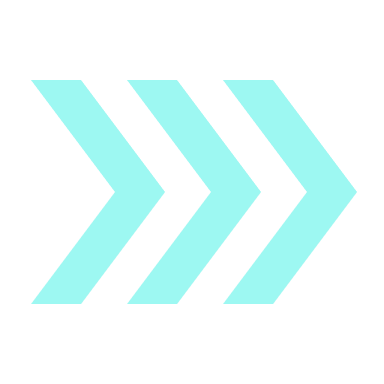 BMT-nin Uşaq hüquqları Komitəsinin Cenevrə şəhərində keçirilən 92-ci sessiyasında Azərbaycan Hökumətinin “Uşaq hüquqları haqqında Konvensiyası”nın icrasına dair beşinci və altıncı birgə dövri məruzəsi
BMT-nin Qadınlara qarşı ayrı-seçkiliyin ləğv olunması üzrə Komitəsinin Cenevrə şəhərində keçirilən 82-ci sessiyasında Azərbaycan Hökumətinin “Qadınlara qarşı ayrı-seçkiliyin bütün formalarının aradan qaldırılması üzrə Konvensiyası”nın icrasına dair altıncı dövri hesabatı
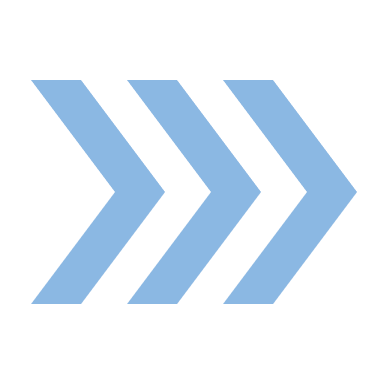 25
BMT-nin Uşaq hüquqları Komitəsinin Cenevrə şəhərində keçirilən 92-ci sessiyasında Azərbaycan Hökumətinin “Uşaq hüquqları haqqında Konvensiyası”nın icrasına dair beşinci və altıncı birgə dövri məruzəsi
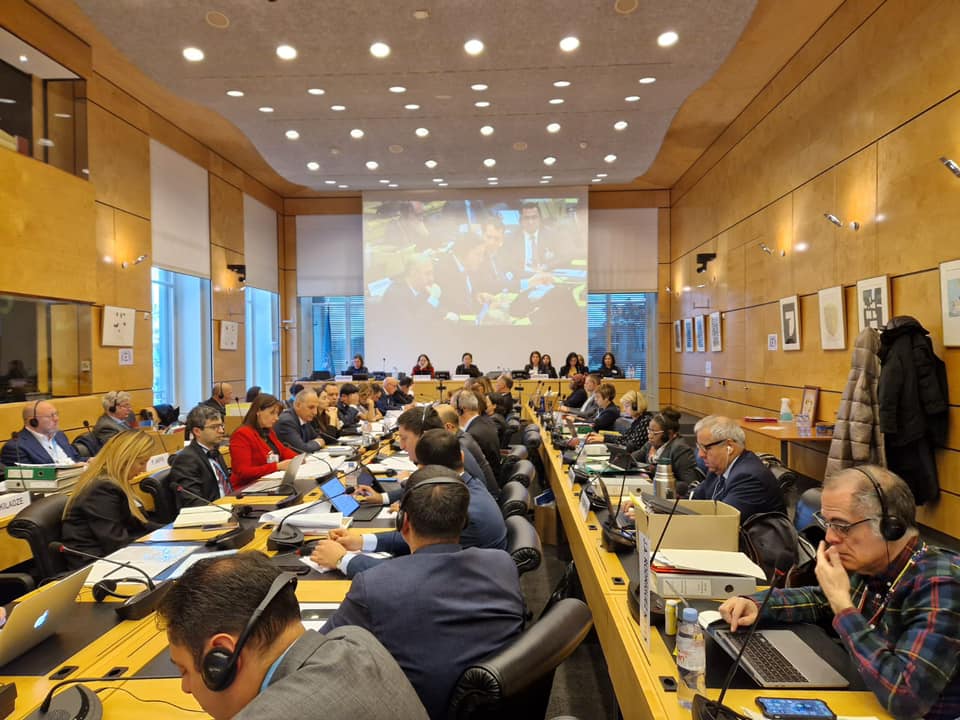 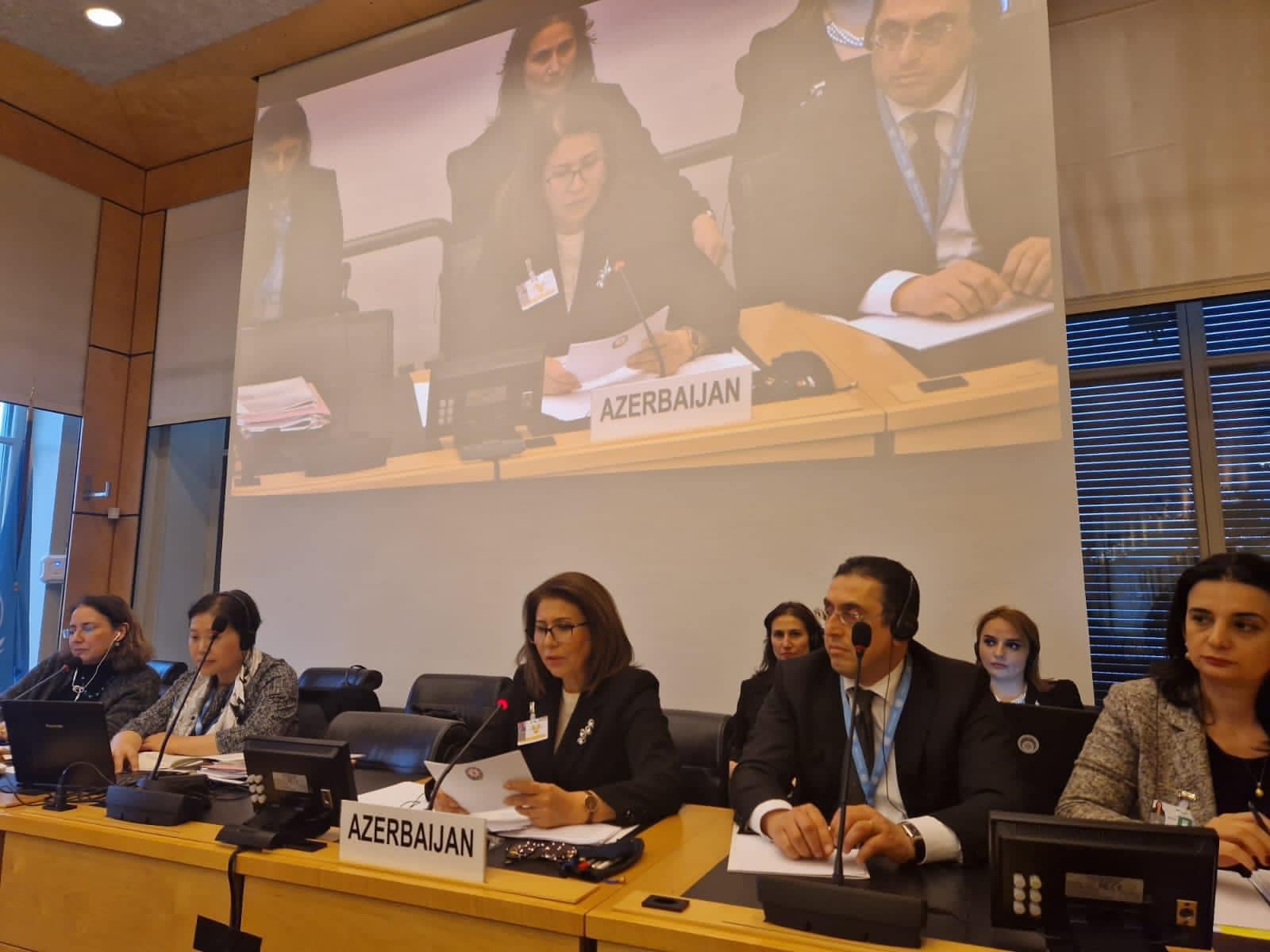 26
Diqqətinizə görə  minnətdaram!
27